Herfstkrans maken
6de leerjaar 
2019-2020
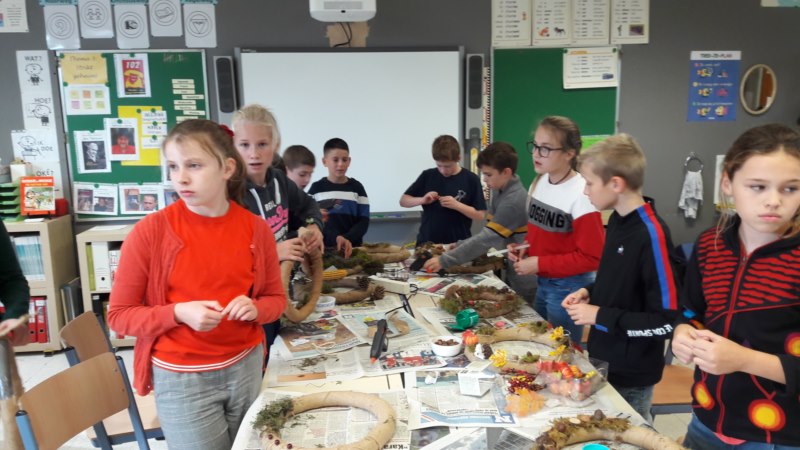 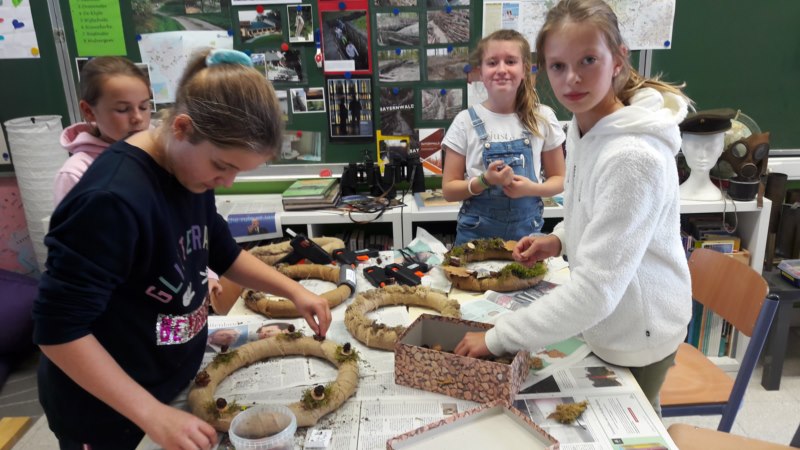 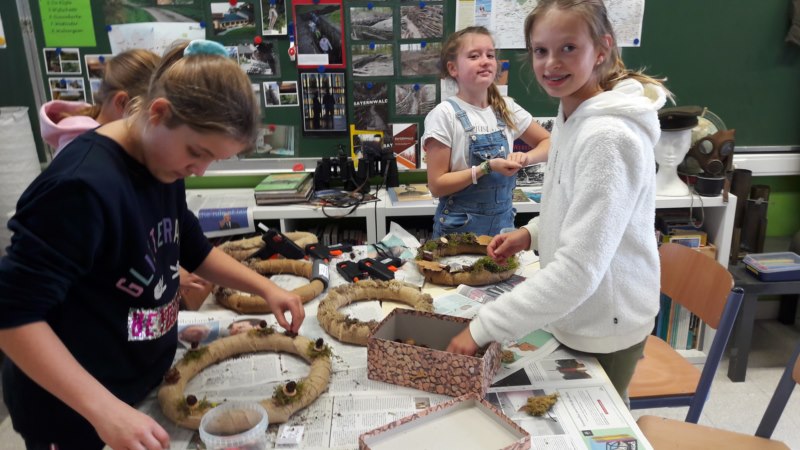 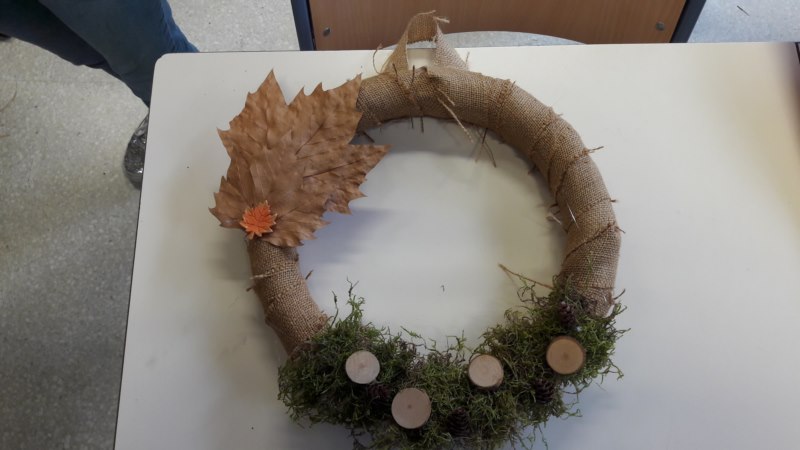 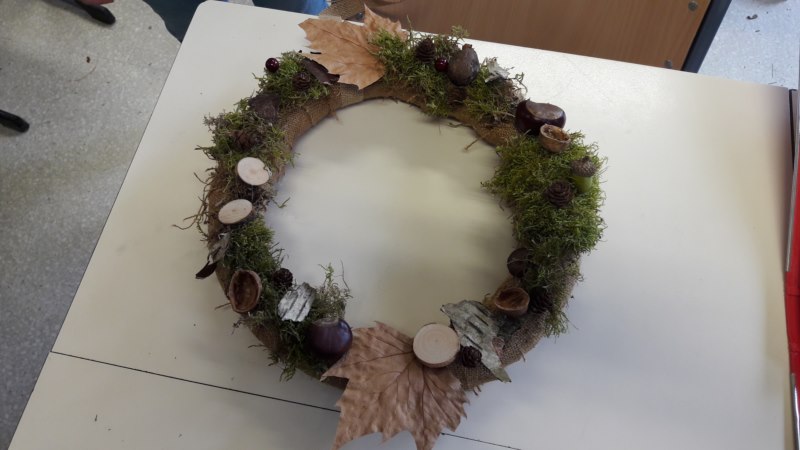 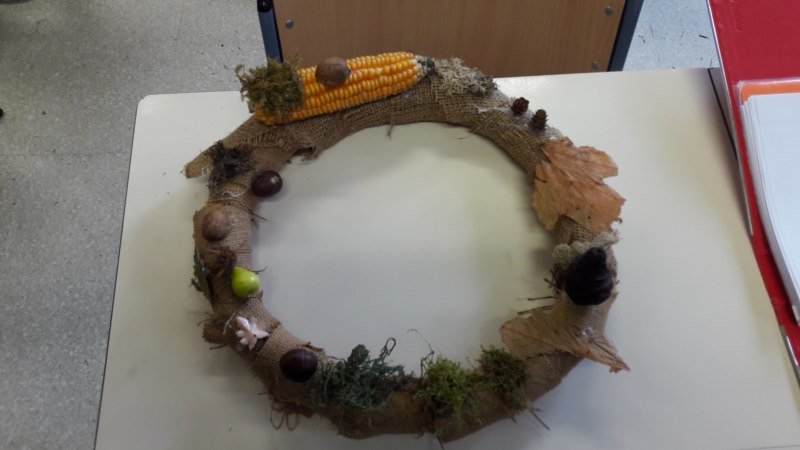 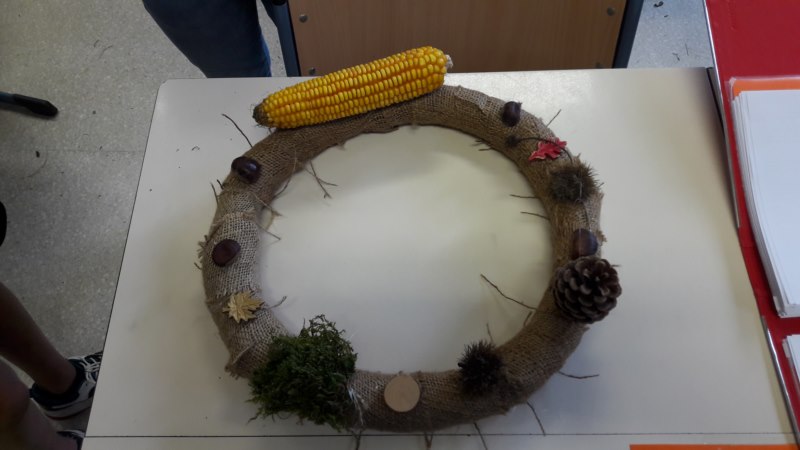 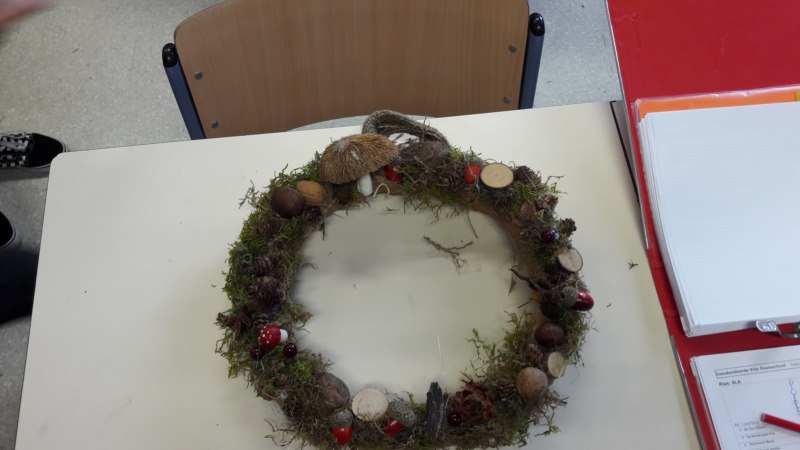 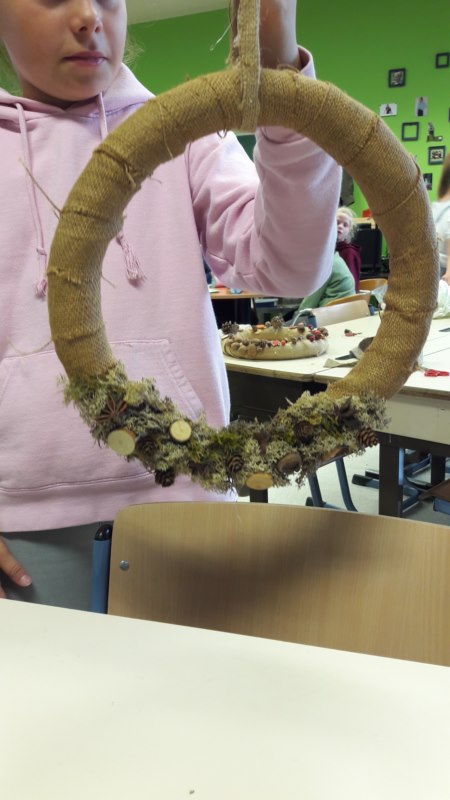 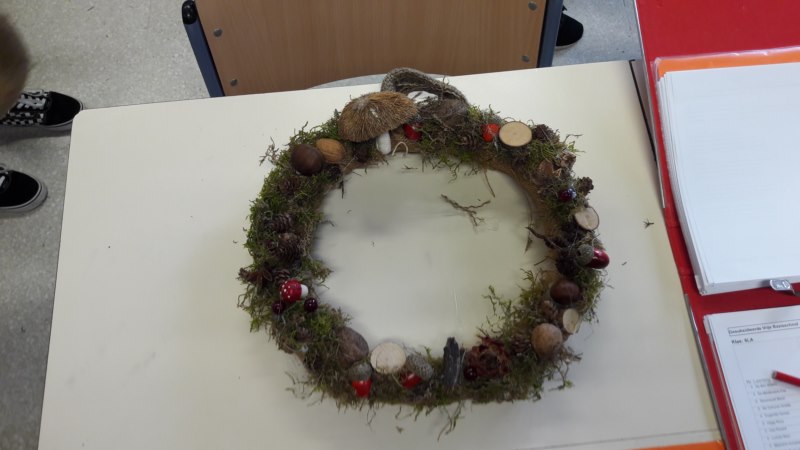 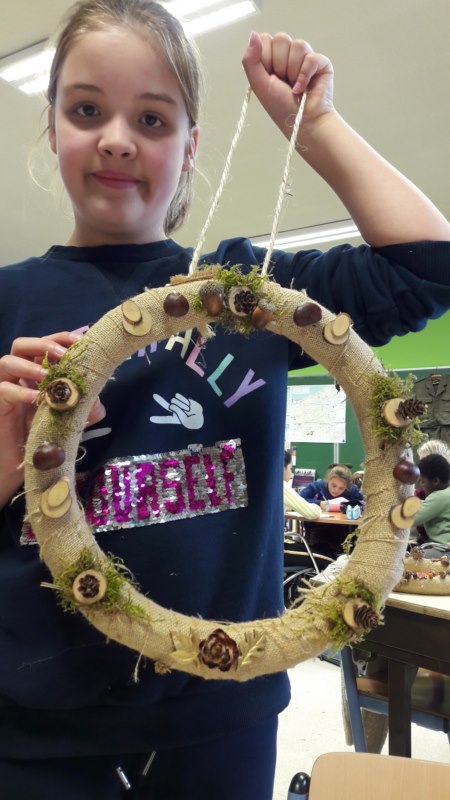 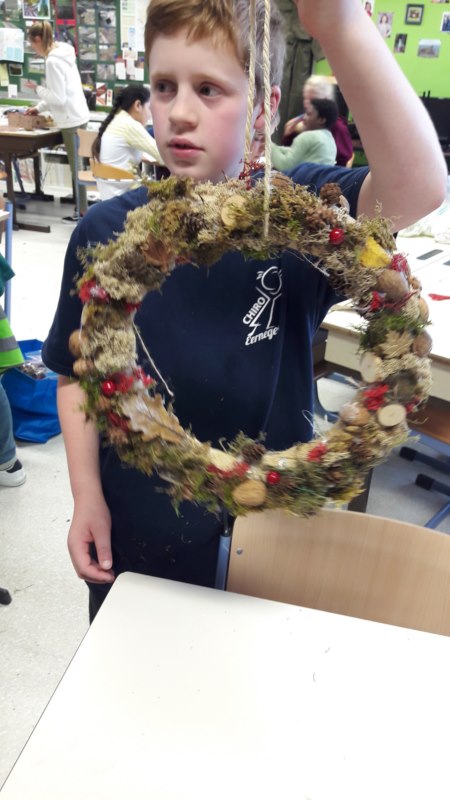 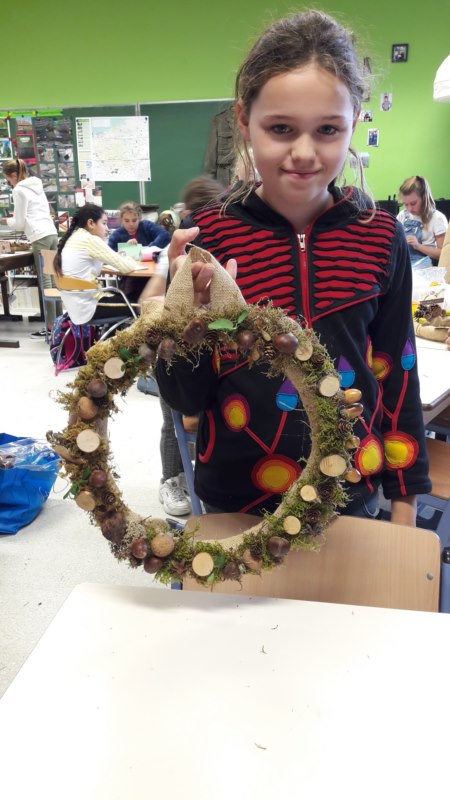 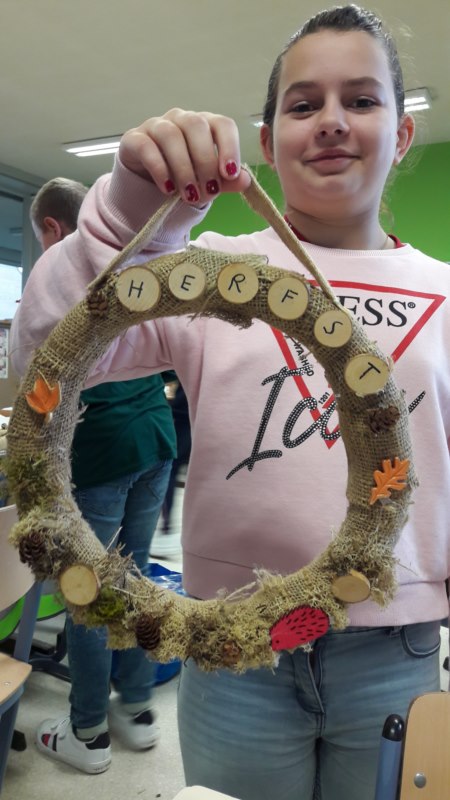 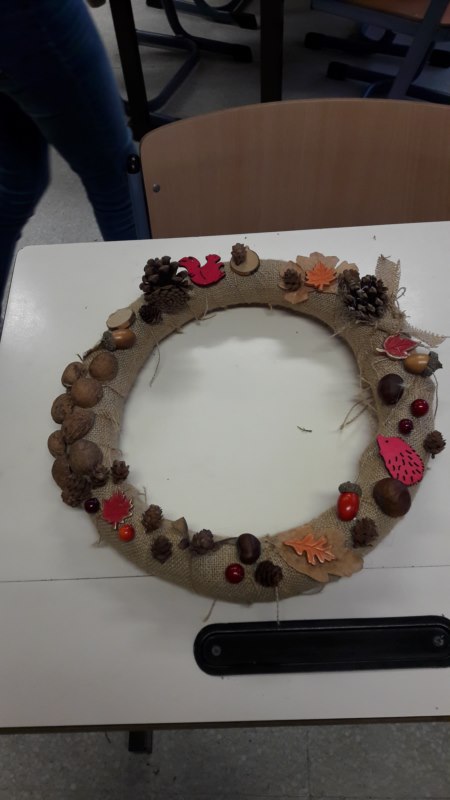 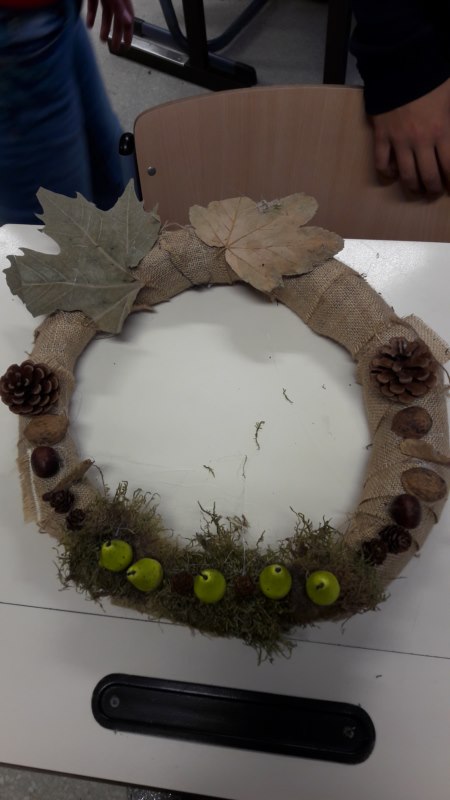 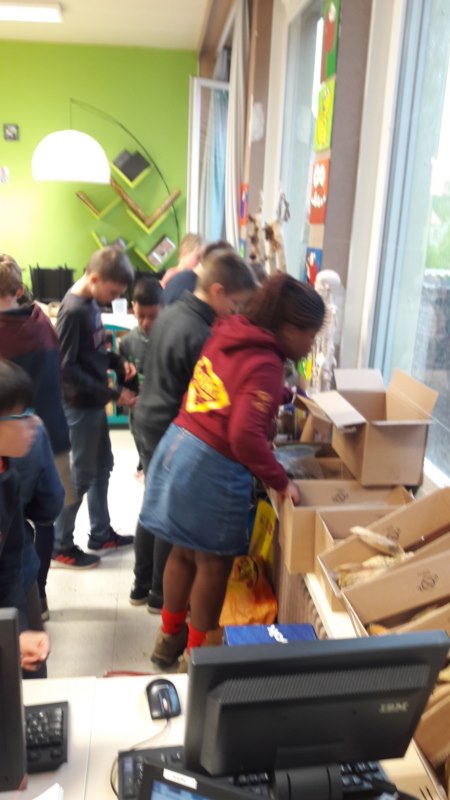 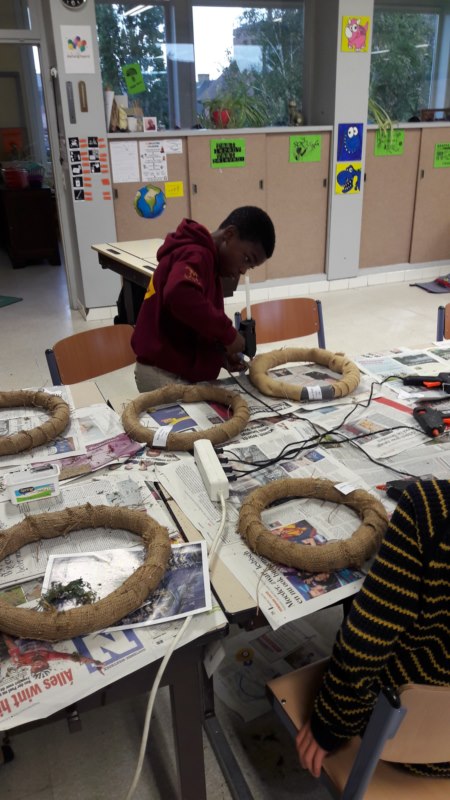 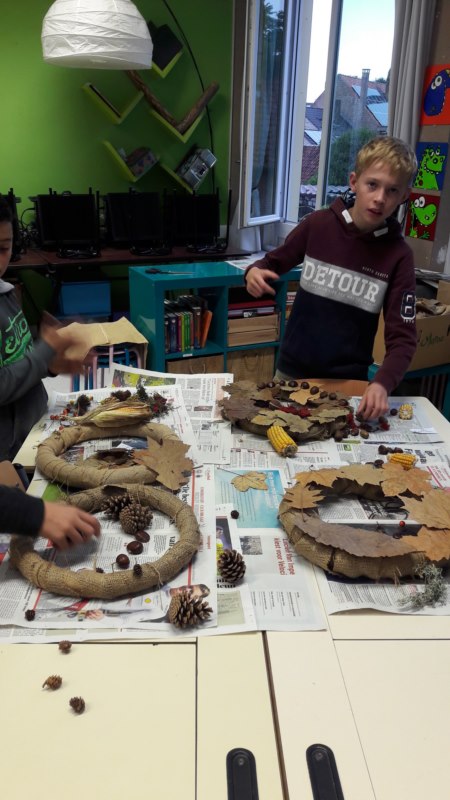 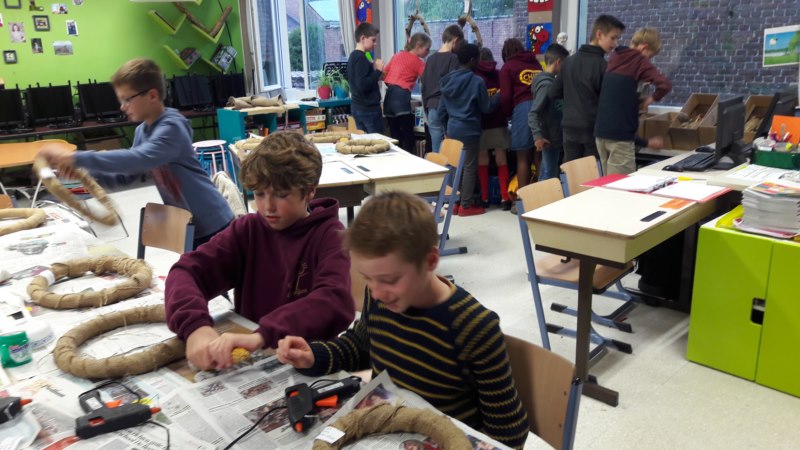 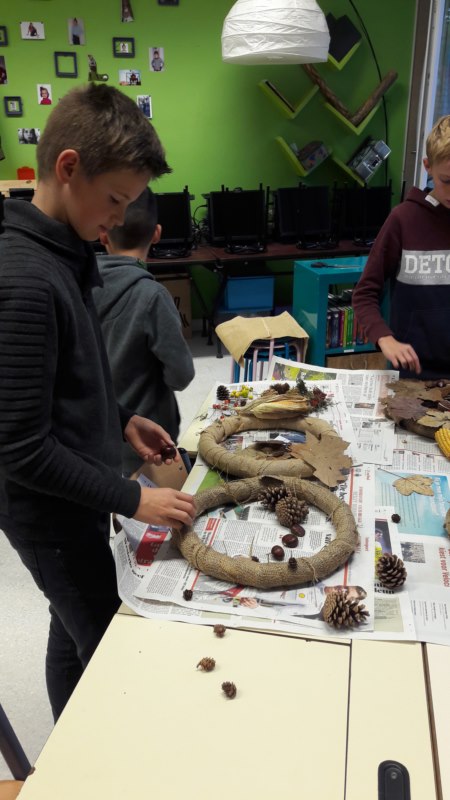 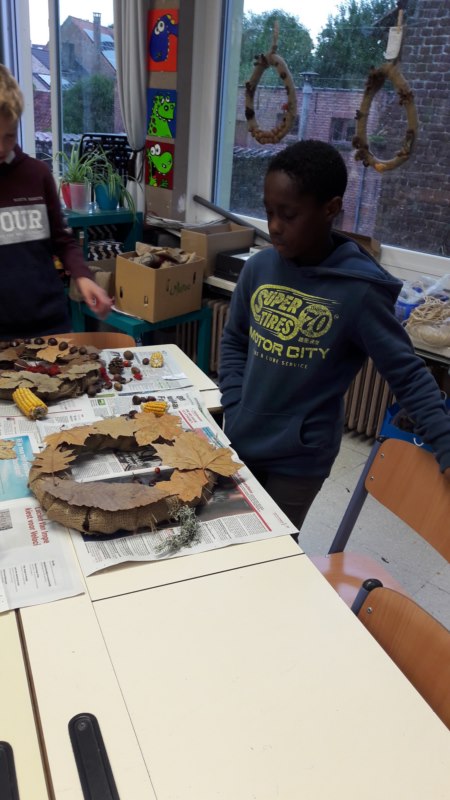 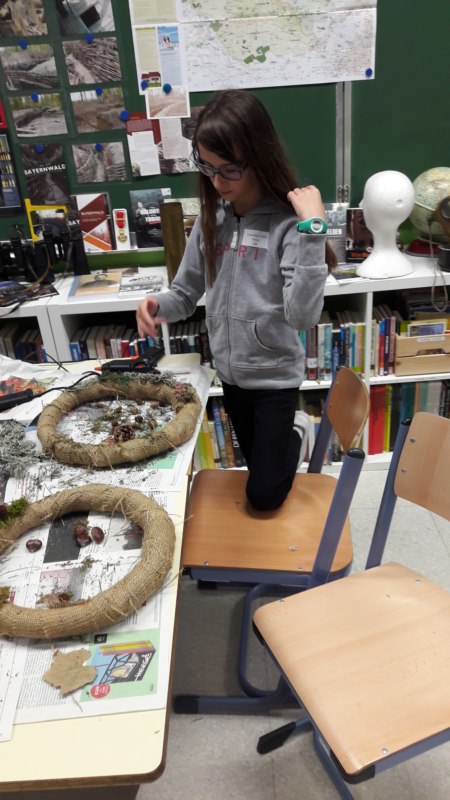 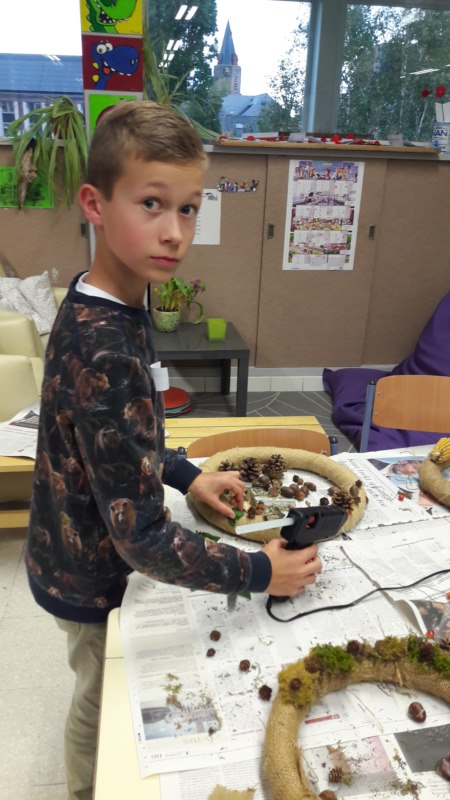 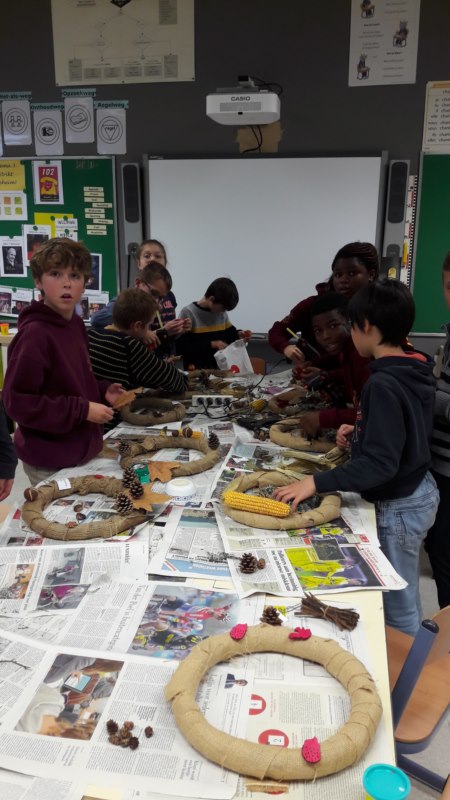 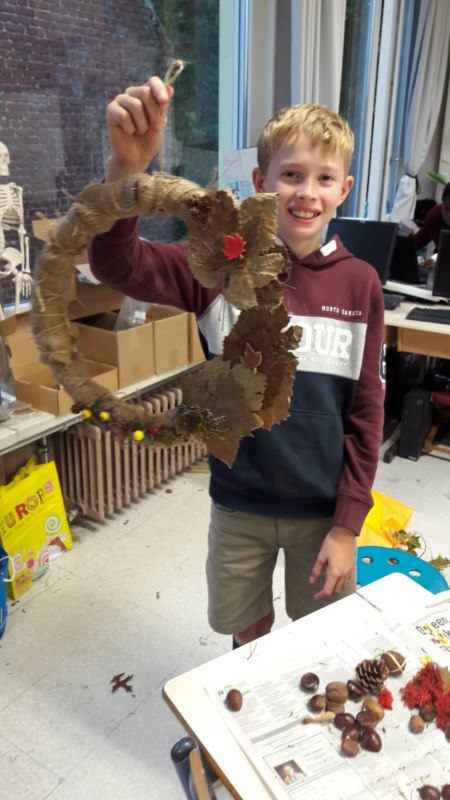 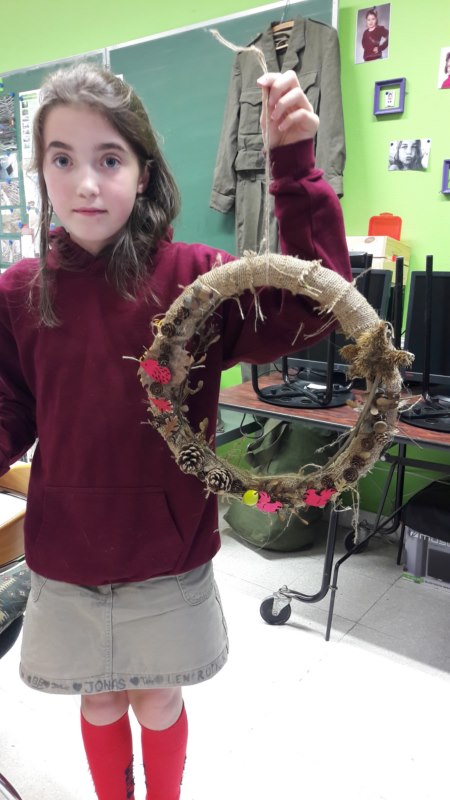 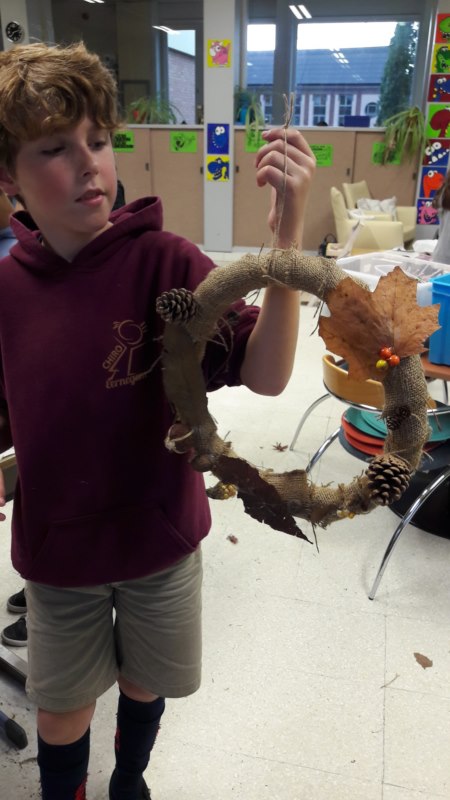 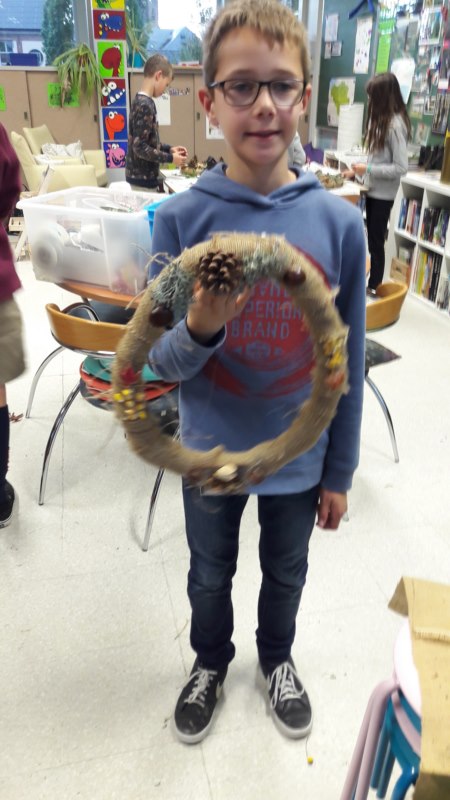 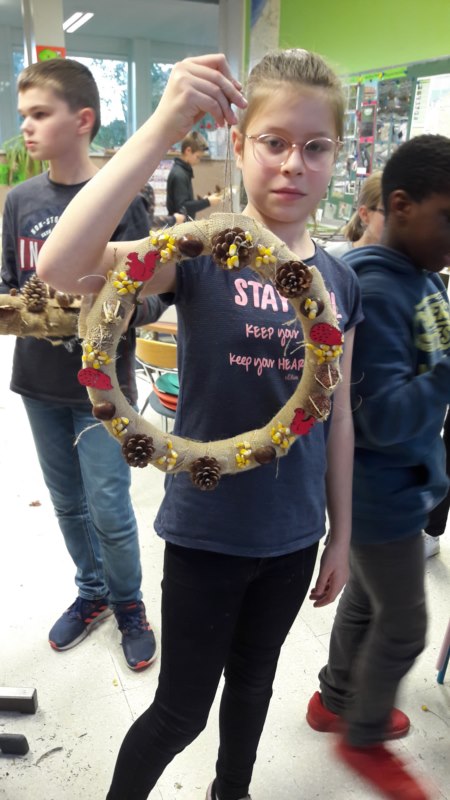 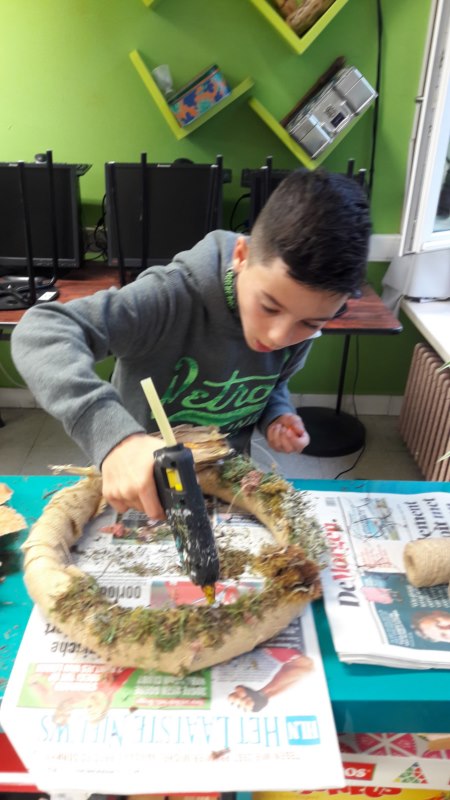 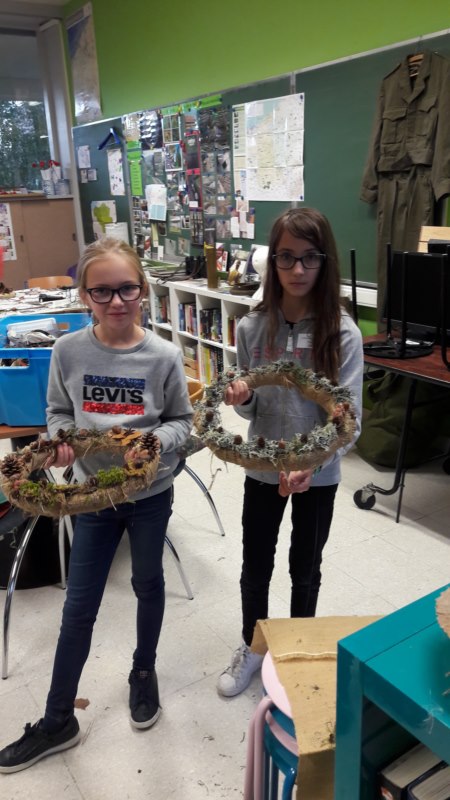 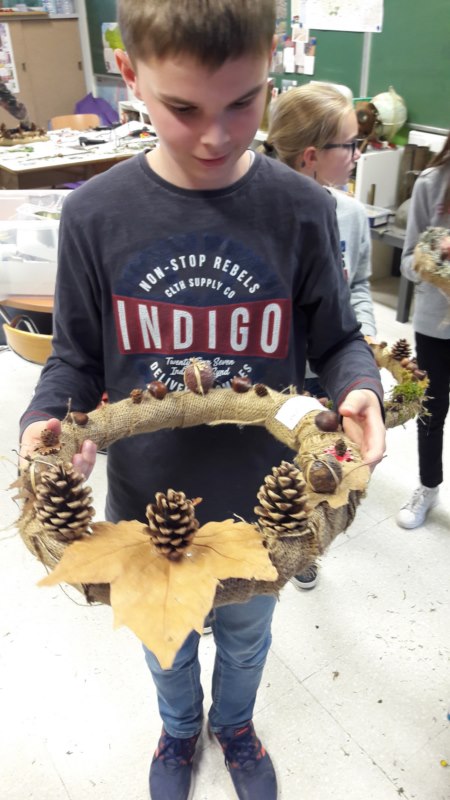 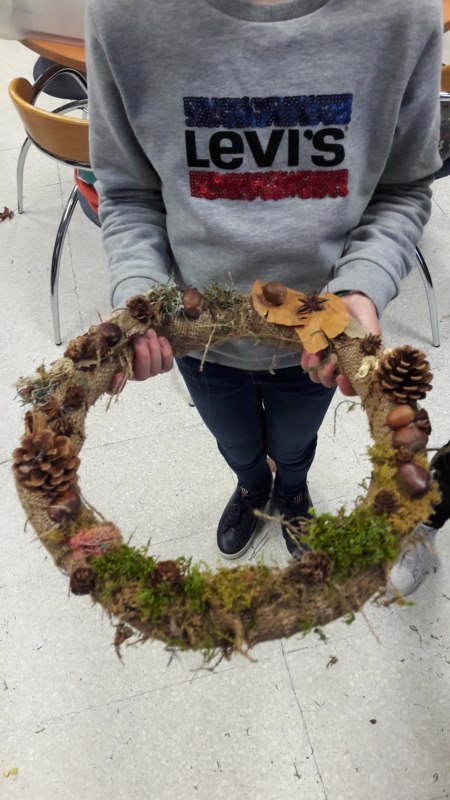 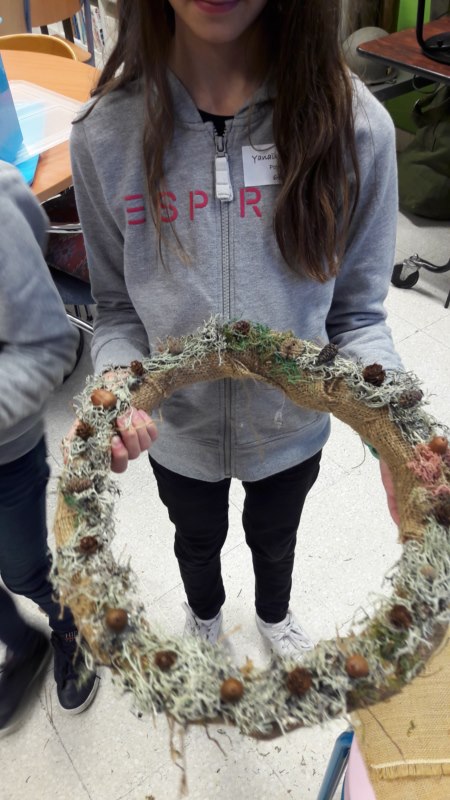 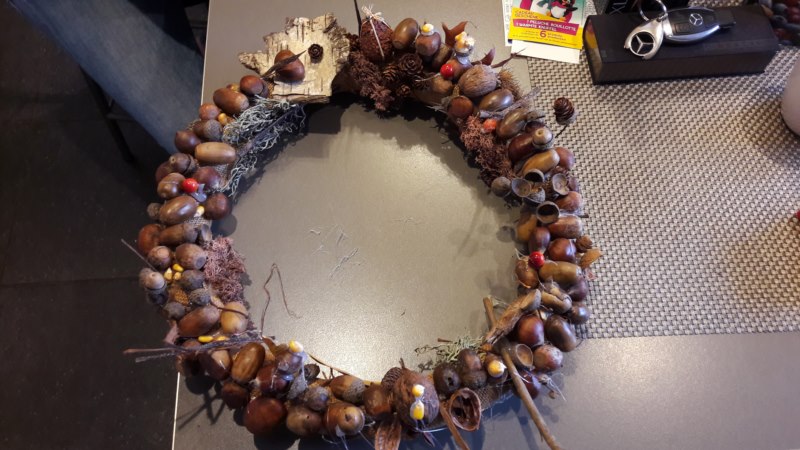 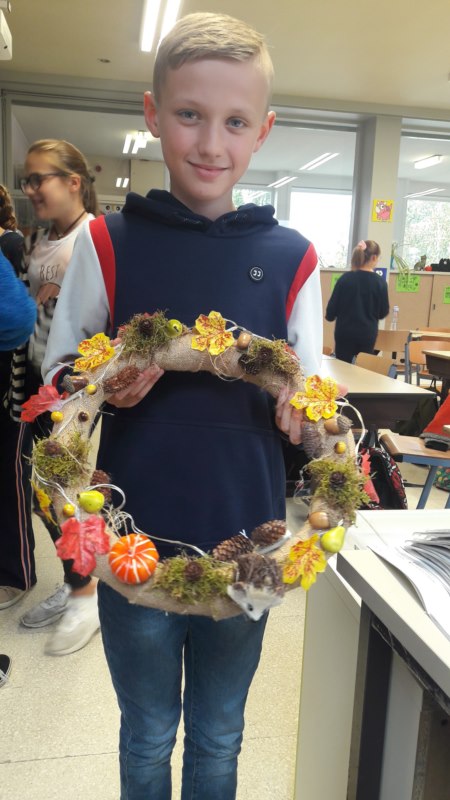